Las Obras y sus relatos (GD-D-00220)
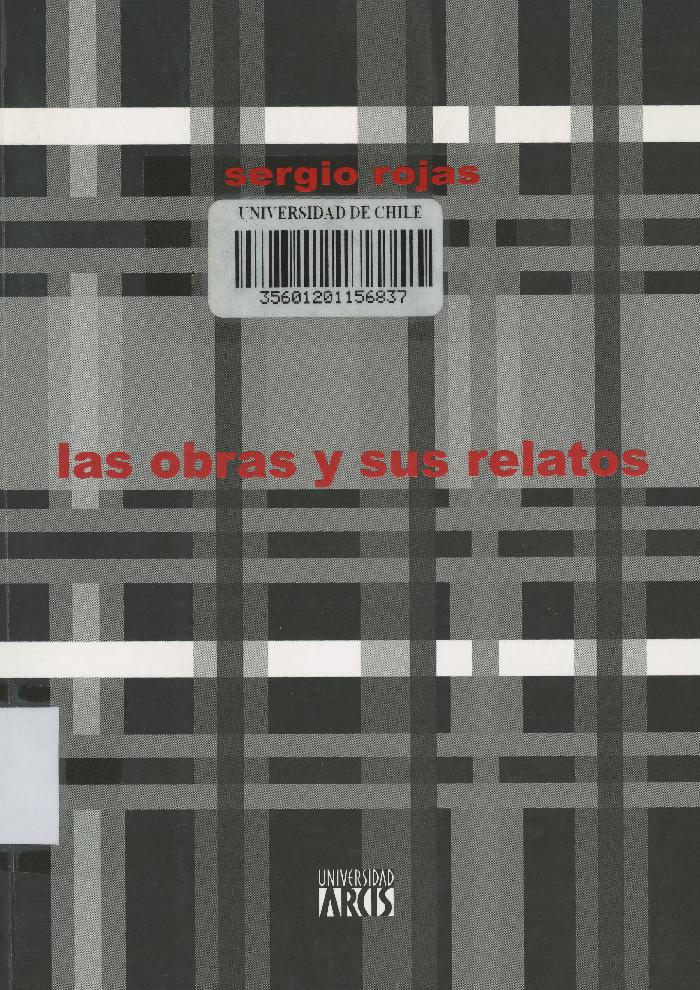